https://edms.cern.ch/project/CERN-0000252185
FD2 Cryostat Decking and Railings
Status
Draft design note needs end floor support. Tech spec in drafting.
Need analysis of railing and end floor support.
Install Activity:
Install the false floor and the fall prevention barriers on the top of the cryostat in the South Cavern
25-June-26
Store/Move 120d - 4mo
Fabrication
60d – 3mo
Procurement plan
Decking and railings are COTS. 
Railing support clamp are COTS with two simple jet cut steel plates. Do we go for IDIQ for jet cutting and powder coating?
Do we order the steel support beams with the stairs and walkways or the flooring?
Procurement
180d – 6mo
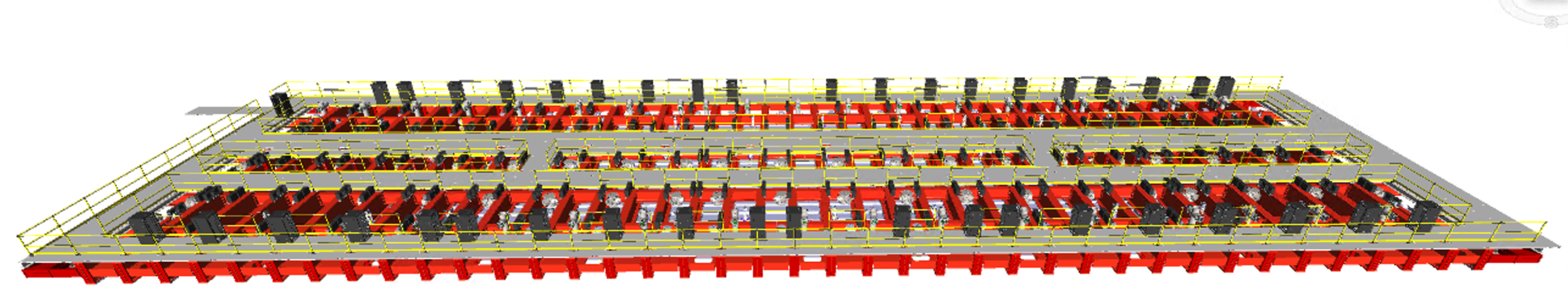 Latest “Submit to Procurement”
30-June-25
Walking surface on the cryostat roof
09.12.2023
Stewart | FD1 and FD2 Installation
1
PRR Target: January 2025